Université de Relizane Ahmed ZABANA
Faculté des Sciences et de la Technologie
Département des Sciences biologiques
IMMUNOLOGIE« cours »
2eme année licence 
Filière : Sciences biologiques
Préparé par: Dr. GHALOUNI
INTRODUCTION- Définition
L'immunologie désigne une branche de la biologie et de la médecine  qui a pour spécificité l'étude de l'immunité. 
L'immunité correspond à la capacité naturelle ou acquise par le corps humain à lutter contre un agent pathogène, appelé antigène, grâce à la mise en place de défenses immunitaires adaptées.
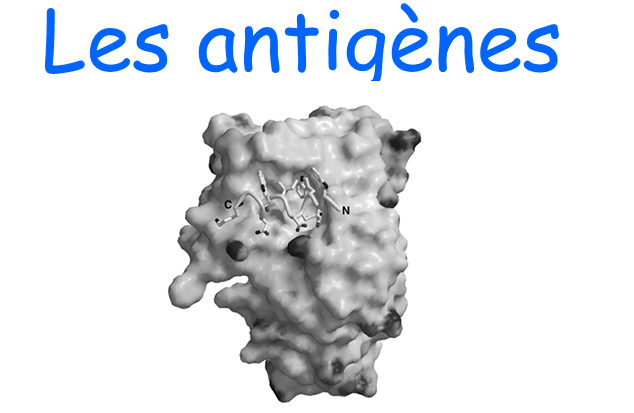 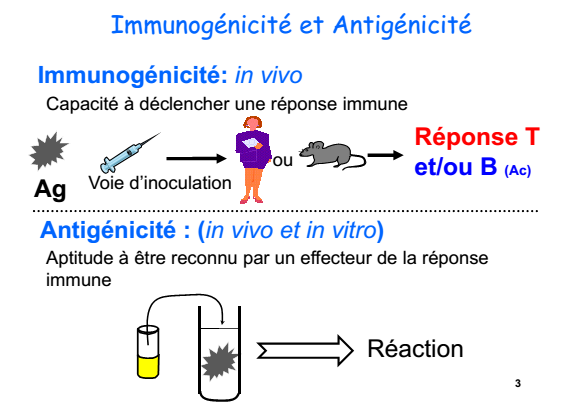 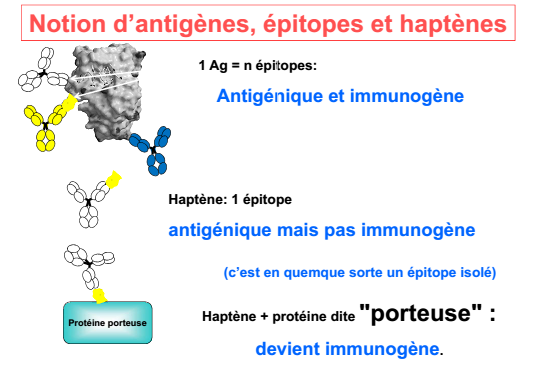 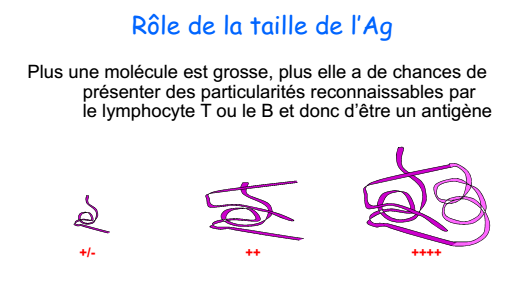 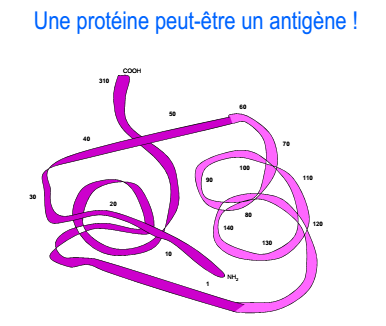 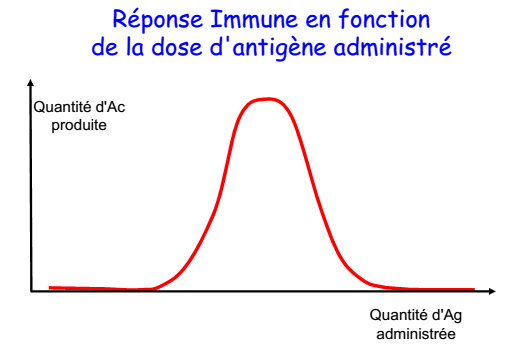 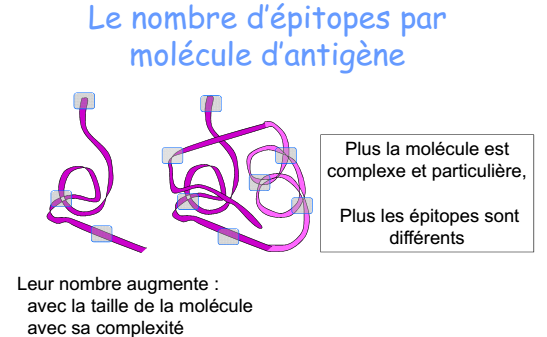 Les organes lymphoïdes centraux et périphériques
Organes lymphoïdes périphériques
Organes lymphoïdes centraux
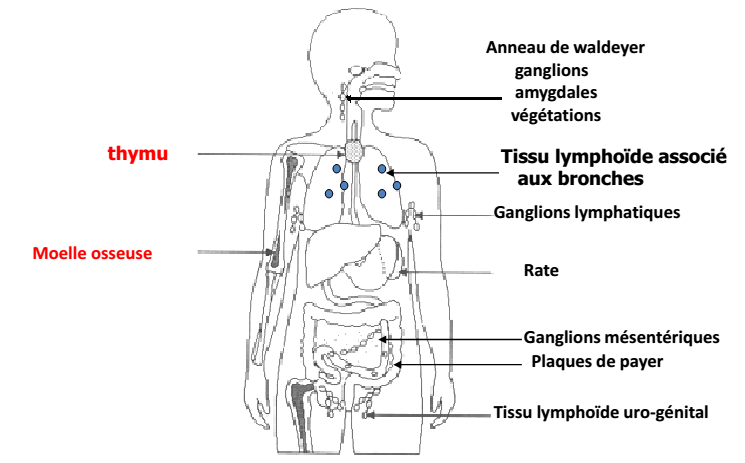 thymus
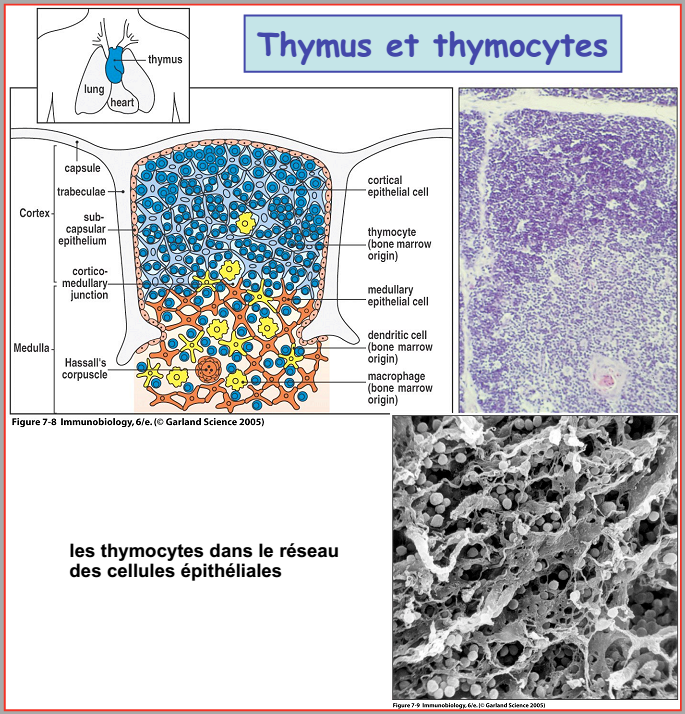 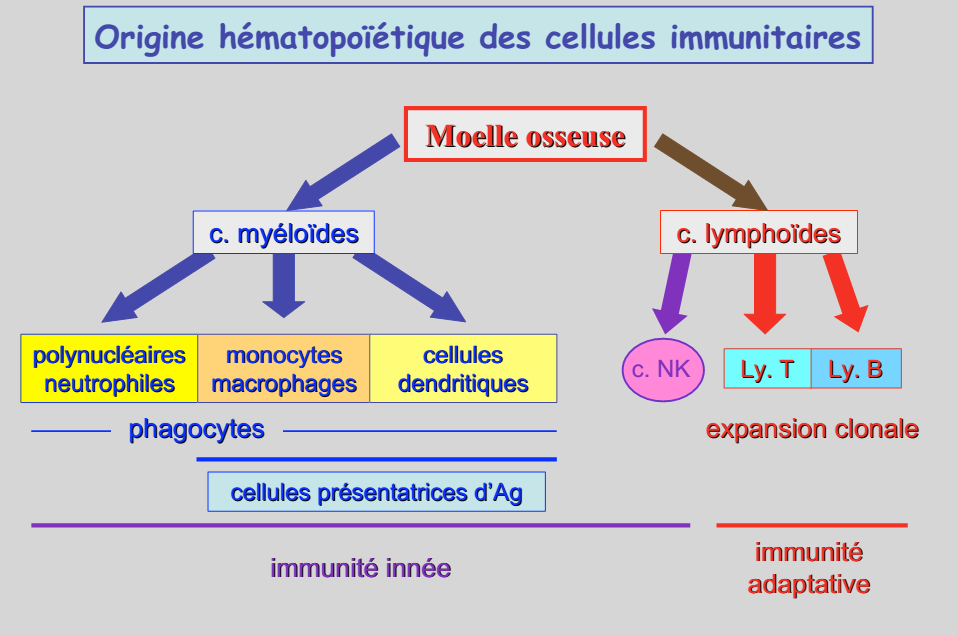 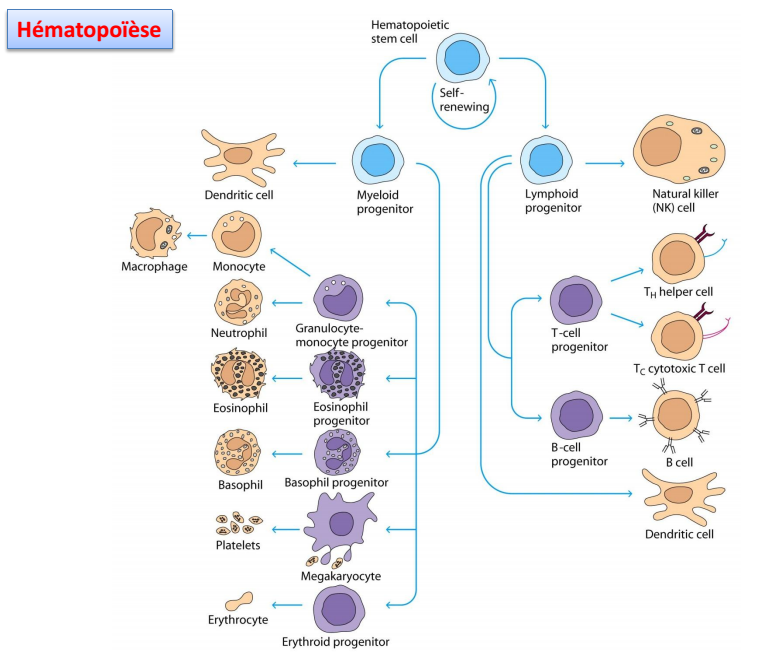 Les cellules de l’immunité innée 
phagocytes
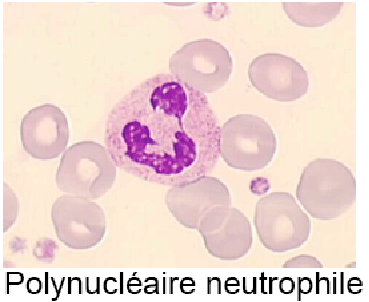 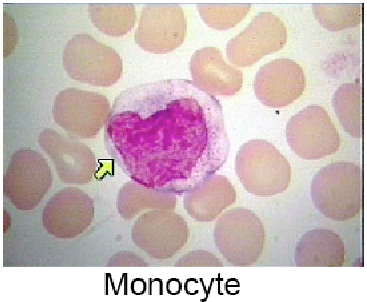 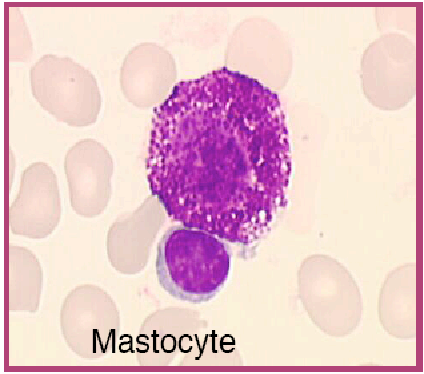 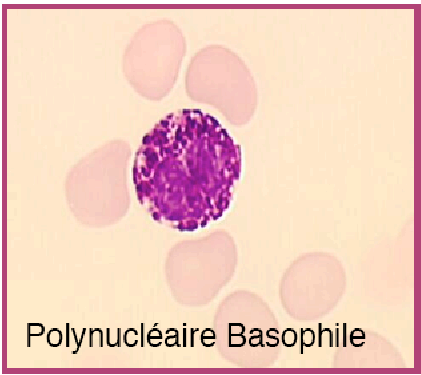 Les cellules de l’immunité adaptative
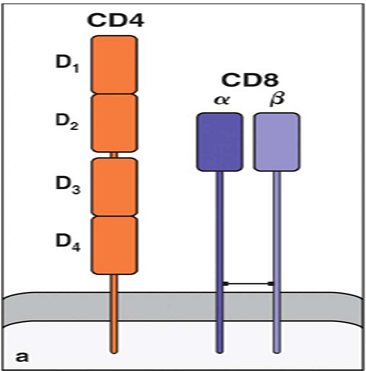 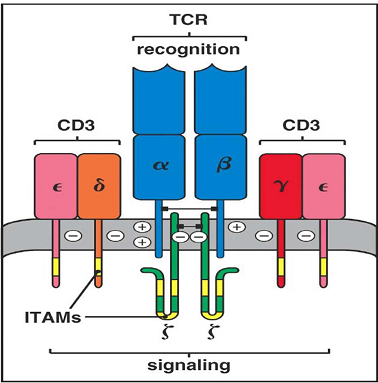 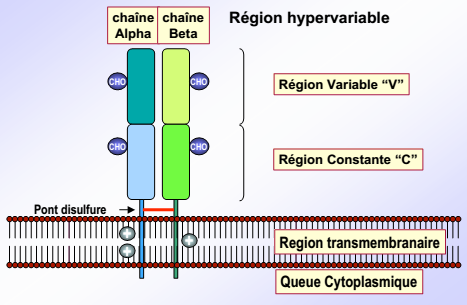 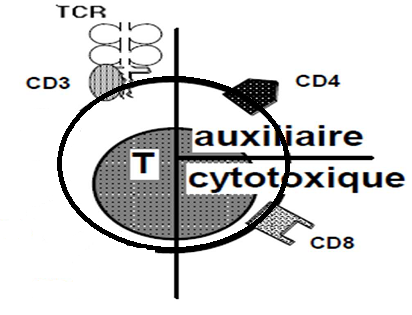 « TCR » et « CD » des lymphocytes T
« LT »
Les cellules de l’immunité adaptative
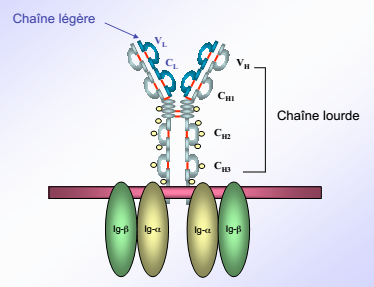 Structure du BCR des lymphocytes B « LB »
Les cellules de l’immunité adaptative
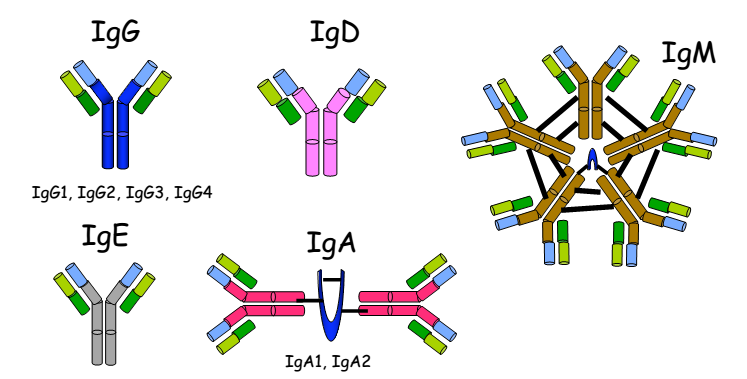 Les différents types d’immunoglobulines  « Anticorps »
Position des gènes du CMH de classe I , II et III 
sur le bras court du chromosome 6.
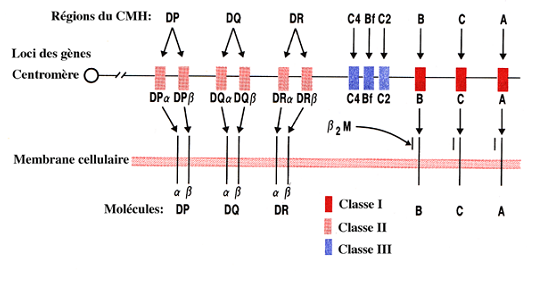 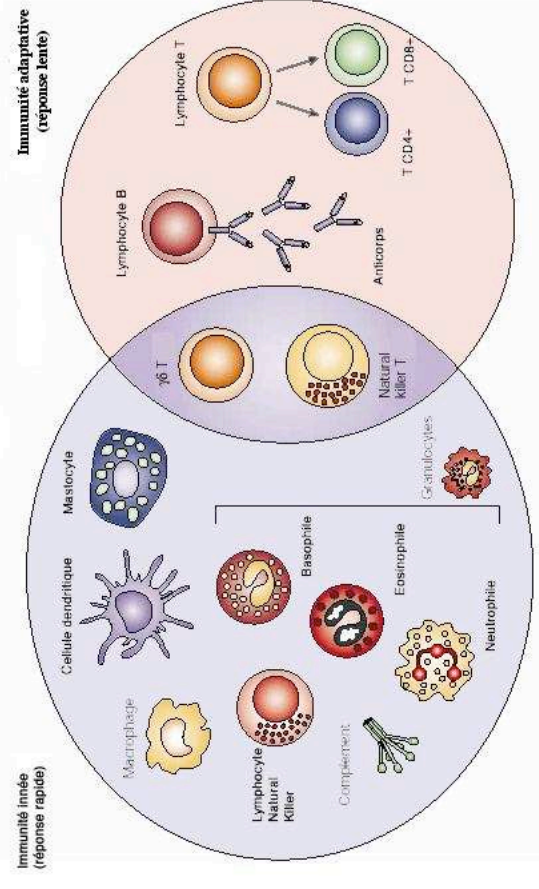 L’immunité innée et l’immunité adaptative:
1. L’immunité innée:
PAMP= pathogen associated molecular patterns (formes moléculaires associés aux agents pathogènes)
PRR= pattern recognition receptors (récepteurs de reconnaissance de formes)
TLR = PRR:
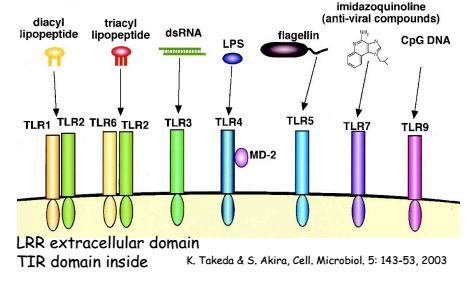 1. L’immunité innée:
L’interaction PRR-PAMP:
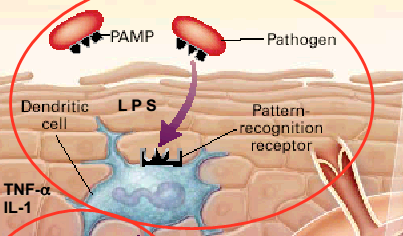 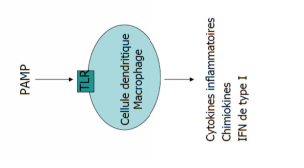 1. L’immunité innée:
La phagocytose:
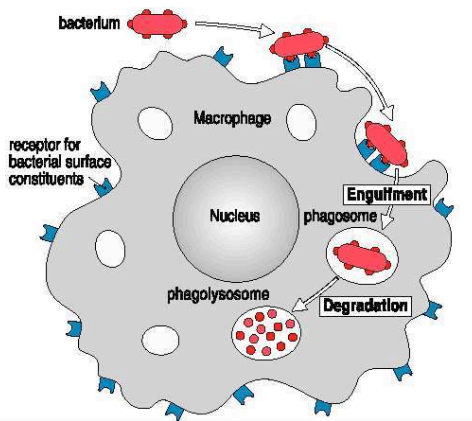 2. L’immunité adaptative:
2.1. La reponse immunitaire humorale:
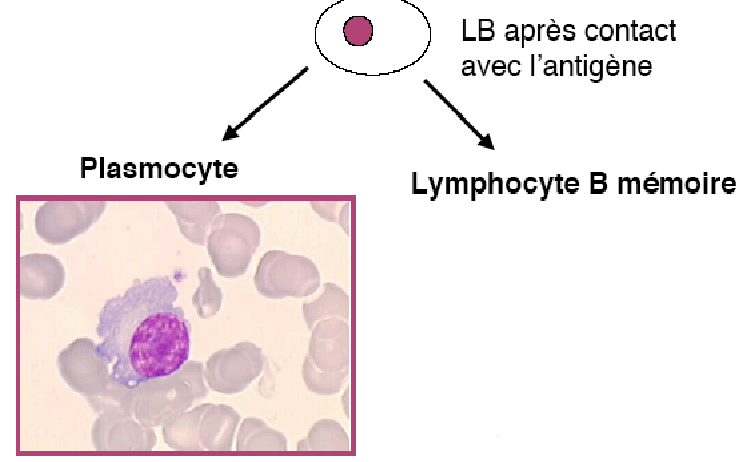 2. L’immunité adaptative:
2.1. La reponse immunitaire humorale:
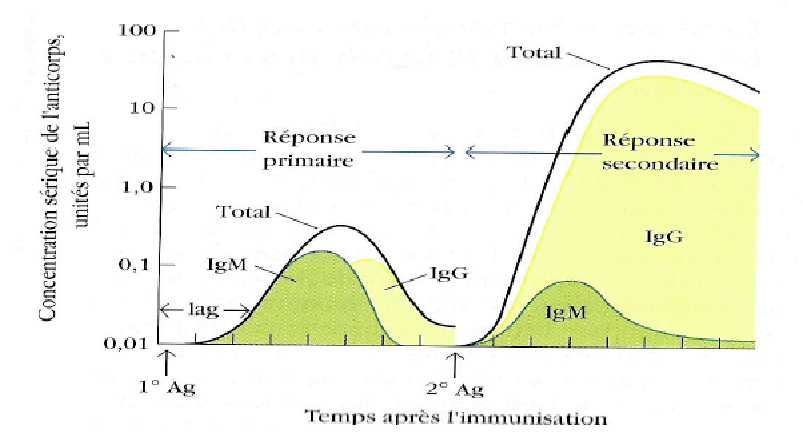 2. L’immunité adaptative:
2.1. La reponse immunitaire humorale:
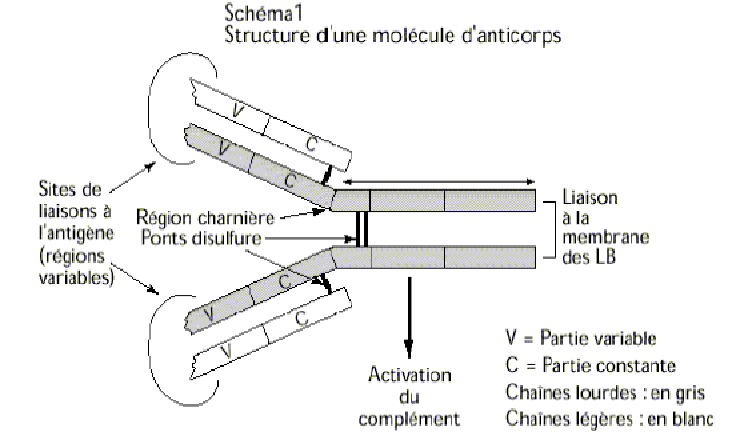 2. L’immunité adaptative:
2.1. La reponse immunitaire cellulaire:
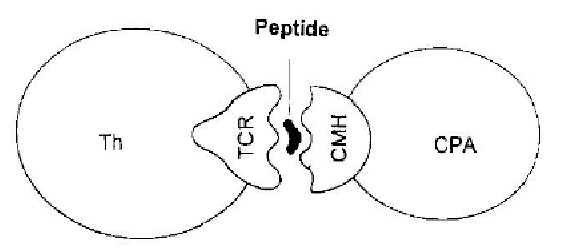 2. L’immunité adaptative:
2.1. La reponse immunitaire cellulaire:
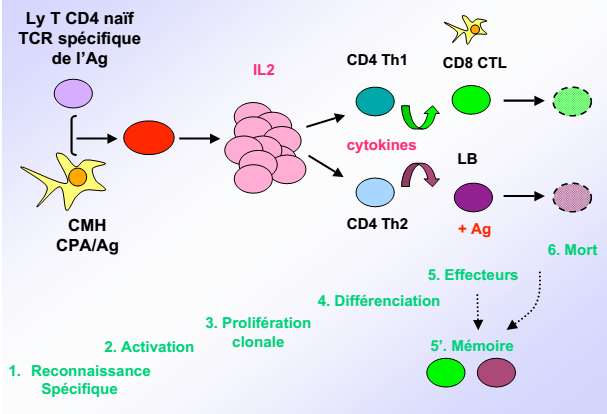 2. L’immunité adaptative:
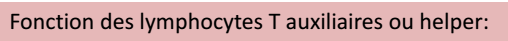 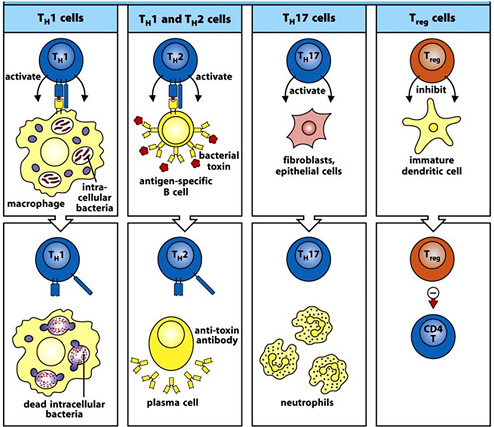 1- Le T CD4+ Th1 (cytokine 1 du Th) favorise l’activation des macrophages, et des LTC2-Le T CD4+ Th2 (cytokine 2 du Th) active les LB donc l’immunité humorale 
3-Le T CD4+ Th17 (cytokine 17 du Th) recrute et activent les polynucléaires neutrophiles acteurs de la réaction inflammatoire
 4-Les Treg contrôlent l’activation du systèmeimmunitaire par son action négative sur leslymphocytes T
(L’ensemble agissent sur les germes exogènes)
2. L’immunité adaptative:
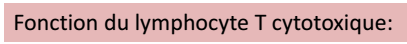 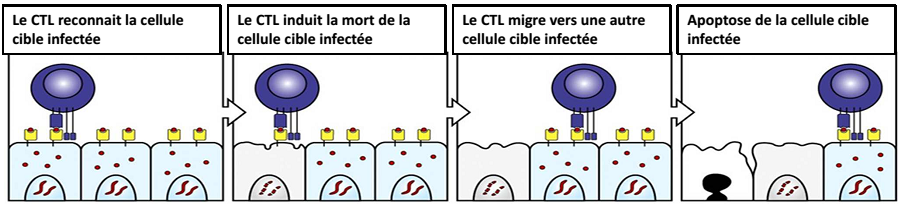 Le LTc fonctionne comme un tueur en série des cellules infectées ou transformées(cellule tumorale).
(Ils agissent sur les germes endogènes)
Le système du complément
Les 3 voies d’activation du complément:
Tableau: Les protéines du système du complément
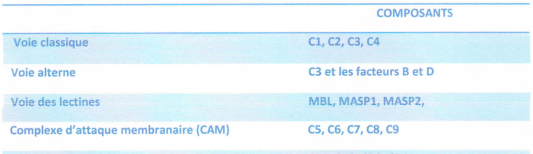 Le système du complément
1. La voie classique:
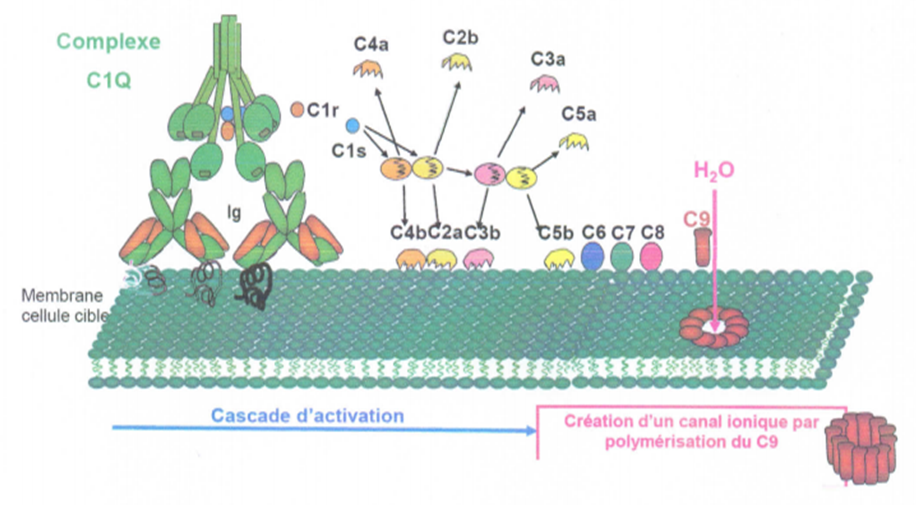 Le système du complément
2. La voie des lectines:
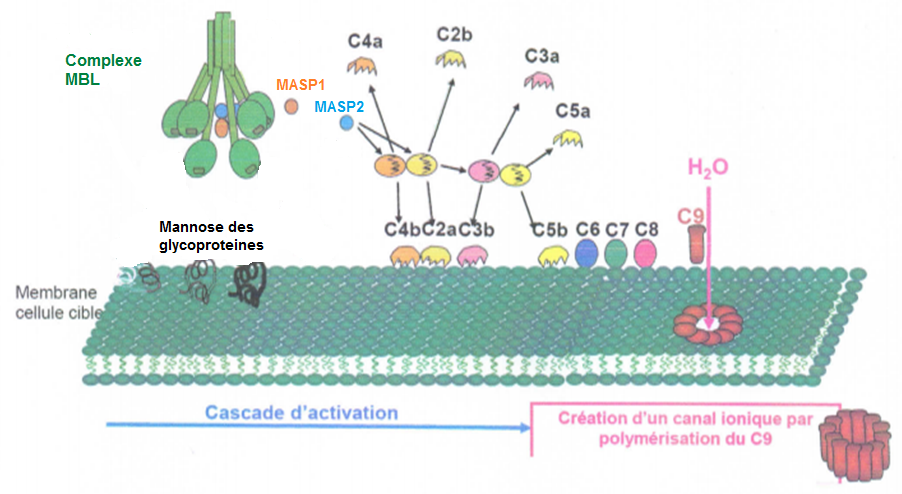 Le système du complément
3. La voie alterne:
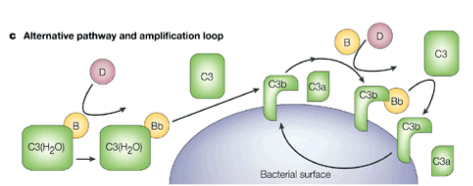 Le système du complément
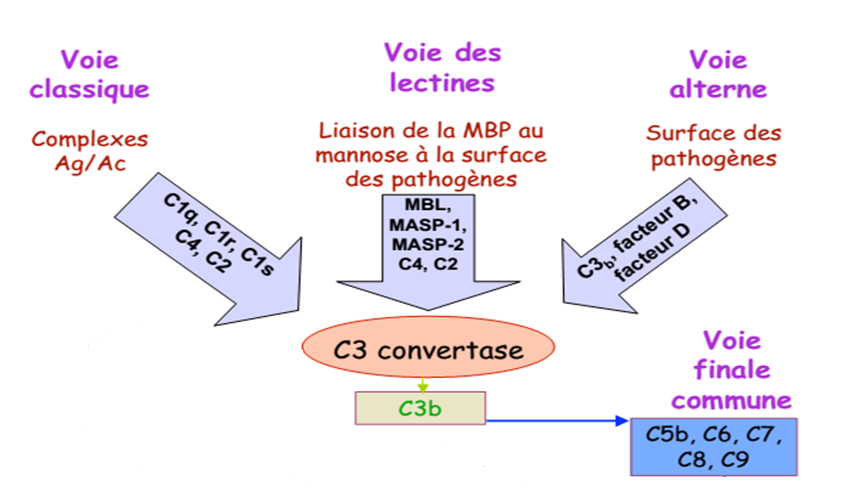 La coopération cellulaire
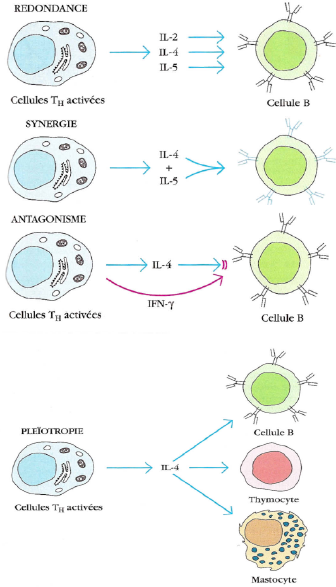 Figure 1: Caractéristiques des cytokines:
La coopération cellulaire
Exemples de coopérations cellulaires:
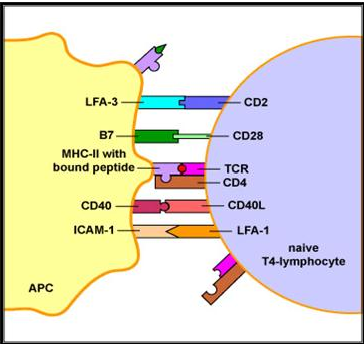 Figure 2: coopération spécifique par synapse entre CPA et LTh
La coopération cellulaire
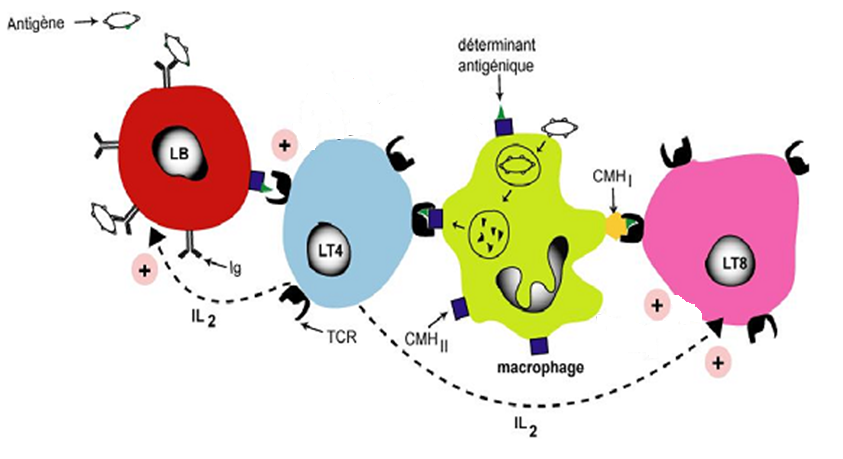 Figure 3: coopération spécifique entre LTh,CPA et LTc.
FIN